European Identity in times of crisis (EITC)
Unemployment 2nd Quarterly data 2016
1st Second Chance School of Thessaloniki, Greece                                                                                                   www.1sdethes.gr
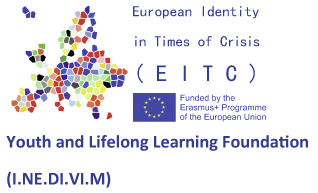 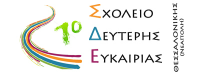 Students are responsible for the processing, the visualization and the content of this presentation.
Sources from:  
Manpower Employment Organization (OAED) (www.oaed.gr)
Wikipedia (www.wikipedia.org)
Municipality of Thessaloniki (http://www.thessaloniki.gr/portal/page/portal/EnglishPage)
Hellenic Statistical Authority (http://www.statistics
1st Second Chance School of Thessaloniki, Greece                                                                                                   www.1sdethes.gr
Greece ….thessaloniki
1st Second Chance School of Thessaloniki, Greece                                                                                                   www.1sdethes.gr
THESSALONIKI
Thessaloniki (Greek: Θεσσαλονίκη )is the second-largest city in Greece and the capital of Greek Macedonia, the administrative region of Central Macedonia and the Decentralized Administration of Macedonia and Thrace.
1st Second Chance School of Thessaloniki, Greece                                                                                                   www.1sdethes.gr
THESSALONIKI - history
Its nickname is η Συμπρωτεύουσα (Symprotévousa), literally "the co-capital", a reference to its historical status as the Συμβασιλεύουσα (Symvasilévousa) or "co-reigning" city of the Eastern Roman (Byzantine) Empire, alongside Constantinople.
1st Second Chance School of Thessaloniki, Greece                                                                                                   www.1sdethes.gr
THESSALONIKI - population
The municipality of Thessaloniki, the historical center, had a population of 325,182 in 2011, while the Thessaloniki Urban Area had a population of 763,952. and the Thessaloniki Metropolitan Area had 1,012,297 inhabitants in 2011.
1st Second Chance School of Thessaloniki, Greece                                                                                                   www.1sdethes.gr
Attractions
 of Thessaloniki
Church of Agios Dimitrios
This enormous 5th-century structure honours Thessaloniki’s patron saint.
Museum of Byzantine Culture
This fascinating museum has plenty of treasures to please Byzantine buffs, plus simple explanations to introduce the empire to total beginners.
Noesis Science Center & Technology Museum
Although 6km east of town, this fascinating museum of science and technology, old and new, is worth visiting
1st Second Chance School of Thessaloniki, Greece                                                                                                   www.1sdethes.gr
Attractions
 of Thessaloniki
Kastro & Byzantine Walls
The kastro (castle) encloses Byzantine churches and timber-framed houses with overhanging upper storeys.
Jewish Museum of Thessaloniki
This touching museum is housed in one of the few Jewish buildings to survive the great fire of 1917, the former office of Jewish newspaper L'Independent. 
…and many more
1st Second Chance School of Thessaloniki, Greece                                                                                                   www.1sdethes.gr
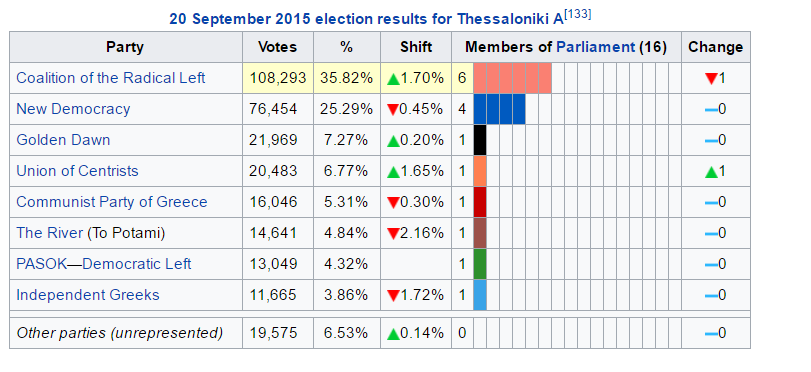 1st Second Chance School of Thessaloniki, Greece                                                                                                   www.1sdethes.gr
Economy
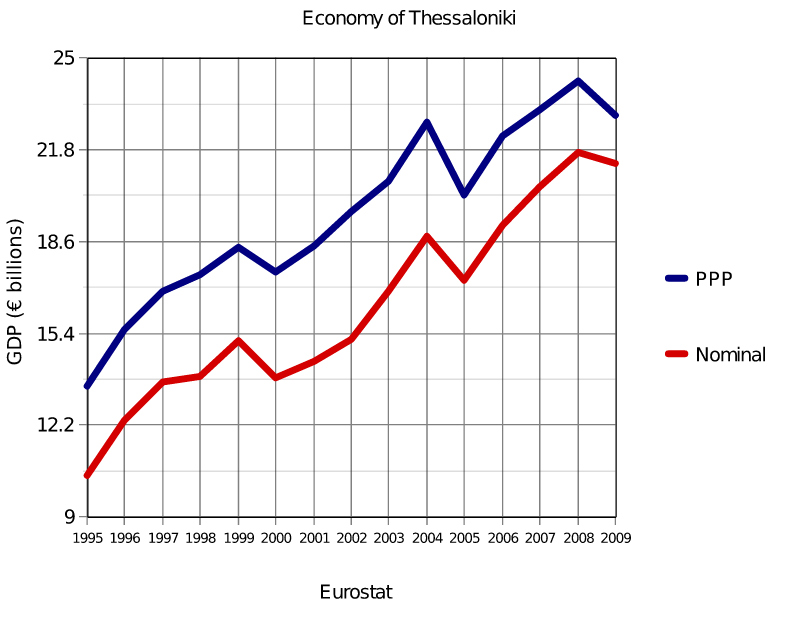 GDP	€19.851 billion (PPP, 2011)[2]
GDP rank	 2nd in Greece
GDP growth -7.8% (2011)
GDP per capita €17,200 (PPP, 2011)
1st Second Chance School of Thessaloniki, Greece                                                                                                   www.1sdethes.gr
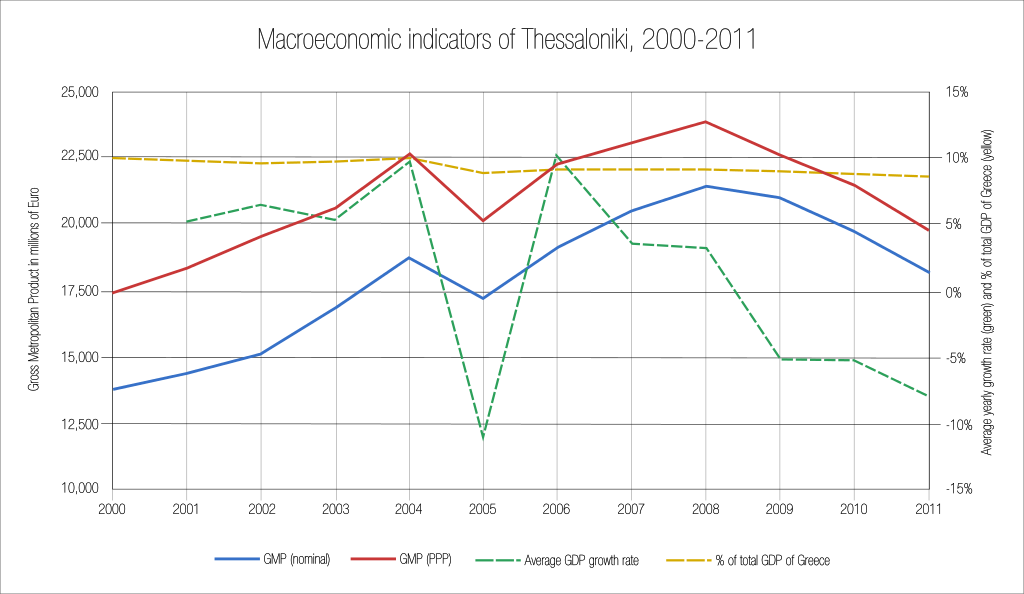 GDP of the Thessaloniki regional unit 2000–2011
1st Second Chance School of Thessaloniki, Greece                                                                                                   www.1sdethes.gr
Unemployment 2nd Quarterly data 2016
Total Work Force	383000

Employed	279000
Unemployed	104000
1st Second Chance School of Thessaloniki, Greece                                                                                                   www.1sdethes.gr
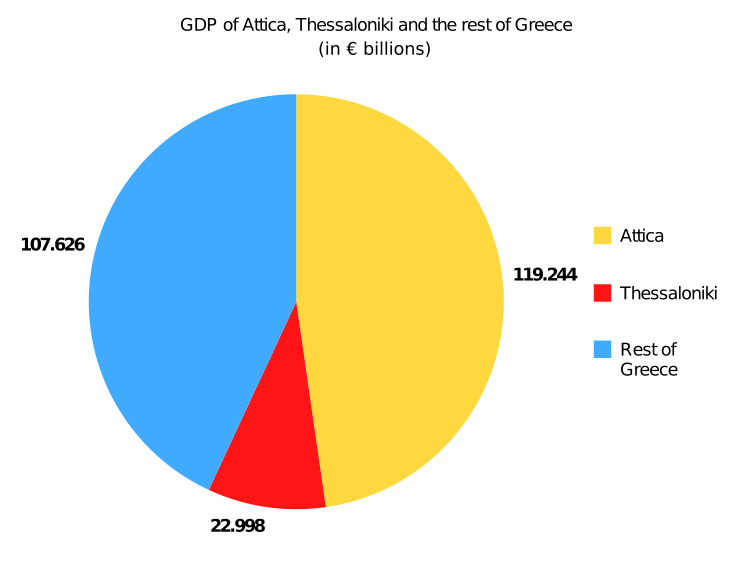 Population
Greece  Total 	10.900.000
Attica			3.700.000
Thessaloniki		1.000.000
1st Second Chance School of Thessaloniki, Greece                                                                                                   www.1sdethes.gr
Living in thessaloniki
Thessaloniki is a multicultural place.  People from more than 30 countries live, work and enjoying the facilities of the city
1st Second Chance School of Thessaloniki, Greece                                                                                                   www.1sdethes.gr
Unemployment 2nd Quarterly data 2016
Total population	763000
Non contributing financially 380000
Contributing financially	      383000
1st Second Chance School of Thessaloniki, Greece                                                                                                   www.1sdethes.gr
Unemployment 2nd Quarterly data 2016
Unemployment 2015	29,5
Unemployment 2016	27,1
1st Second Chance School of Thessaloniki, Greece                                                                                                   www.1sdethes.gr
Unemployment 2nd Quarterly data 2016
Population 
2013	800000 
2016	763000
1st Second Chance School of Thessaloniki, Greece                                                                                                   www.1sdethes.gr
Unemployment 2nd Quarterly data 2016
Emigration 
Population that moved from the state of unemployed to non contributing financially
1st Second Chance School of Thessaloniki, Greece                                                                                                   www.1sdethes.gr
Unemployment 2nd Quarterly data 2016
Men	40%
Women	60%
1st Second Chance School of Thessaloniki, Greece                                                                                                   www.1sdethes.gr
Refugees in Greece
Jan.  2017
Total Greece		62784
North Greece		25000
Thessaloniki Area 	8500
1st Second Chance School of Thessaloniki, Greece                                                                                                   www.1sdethes.gr
outbound immigrants
1st Second Chance School of Thessaloniki, Greece                                                                                                   www.1sdethes.gr
Thessaloniki was and still is a multicultural city. Its population continues to grow rapidly, with more and more young people from all over the world wanting to settle here.  The impact of this in combination with its geographic location constitutes a comparative advantage for the city.  The city of Thessaloniki is awaiting its deserved advancement to one of the outstanding cities of the world.
1st Second Chance School of Thessaloniki, Greece                                                                                                   www.1sdethes.gr